х
ПОЛЕ ВОПРОСОВ
1
3
2
4
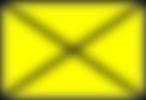 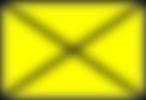 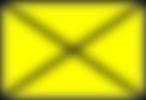 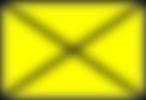 5
7
6
8
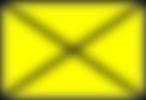 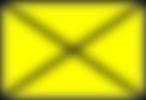 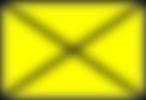 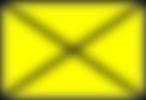 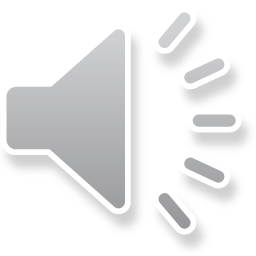 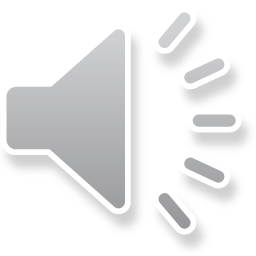 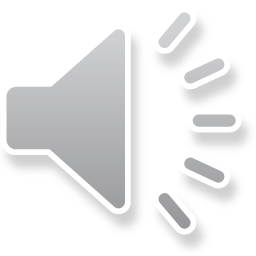 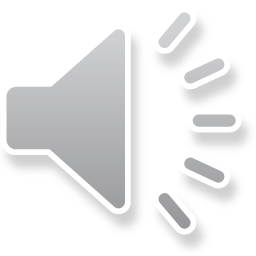 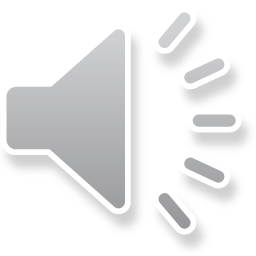 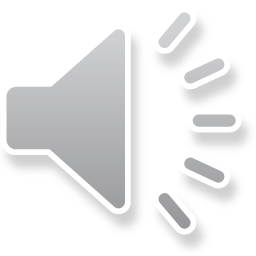 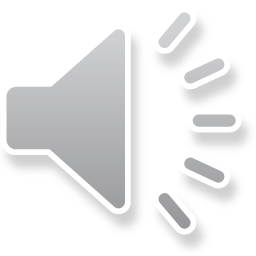 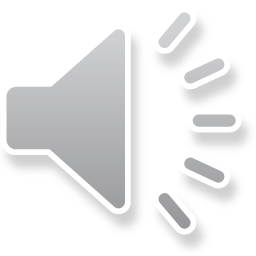 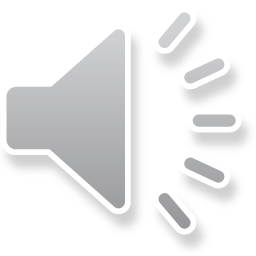 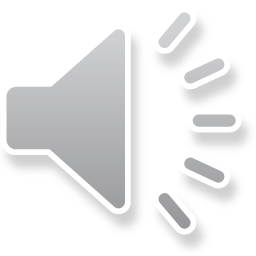 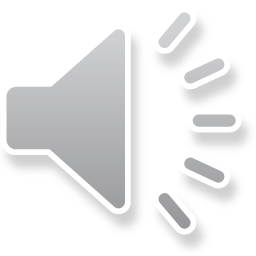 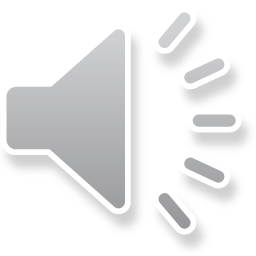 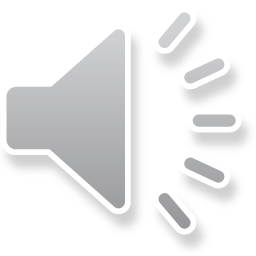 9
10
11
12
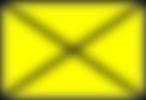 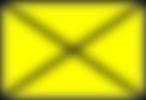 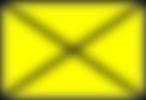 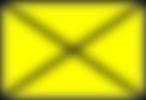 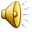 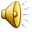 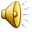 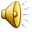 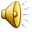 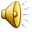 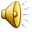 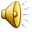 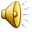 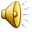 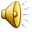 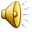 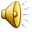 ИГРАТЬ
3 балла
«ЧЕРНЫЙ ЯЩИК»
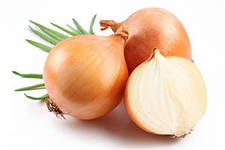 В «черном ящике» лежит талисман, который носили на груди средневековые рыцари. Ему приписывали лечебные свойства, а в средние века утверждали, что даже его запах предохраняет от заболеваний. Философы древности, разрезая этот  загадочный предмет поперек, объяснили строение Вселенной.
Репчатый лук
Что в «черном ящике?
40
30
0
10
20
50
60
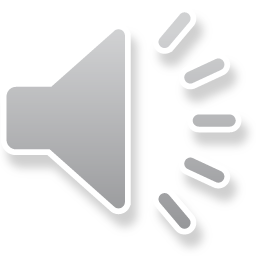 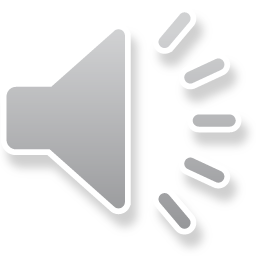 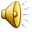 2 балла
ИГРАТЬ
Что звучит?
Чем отличаются звуки?
Звучат  колокольчики и колокола. 

Звуки отличаются громкостью и высотой
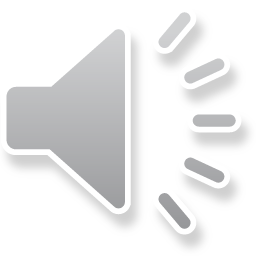 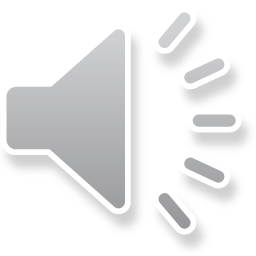 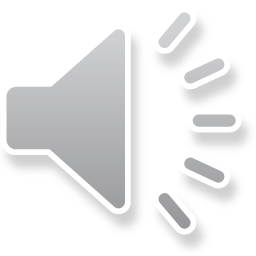 40
30
0
10
20
50
60
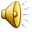 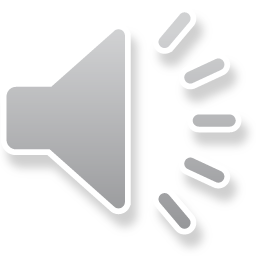 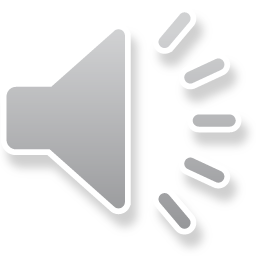